我们的梦想
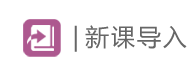 同学们对未来中国有许多美好憧憬。
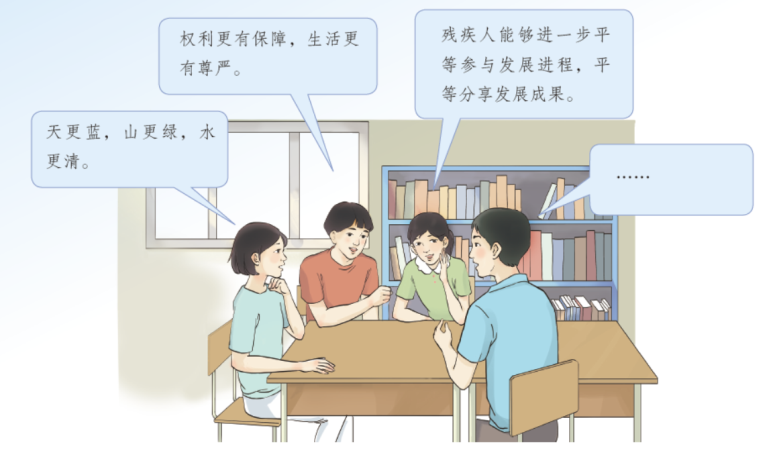 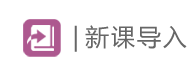 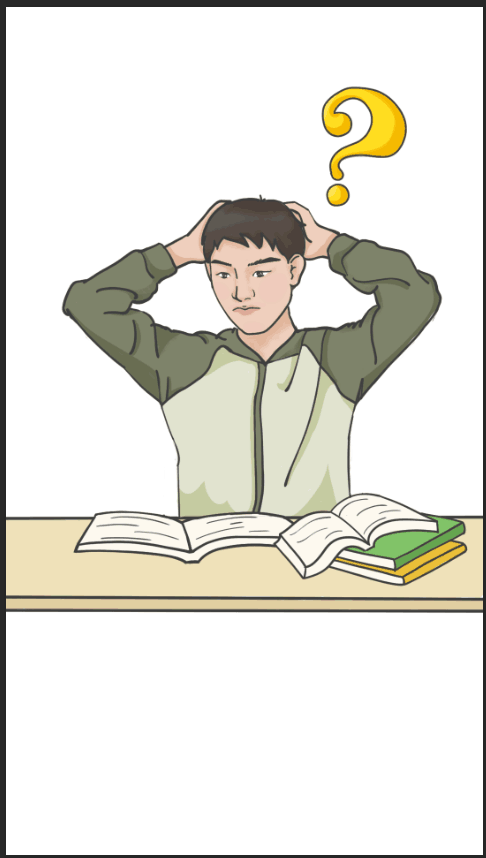 你心目中的未来中国是什么样的？说出来与同学分享。
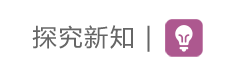 民族复兴梦
探究与分享
我们每个人都有自己的梦想。下面请大家说一说自己的梦想是什么。
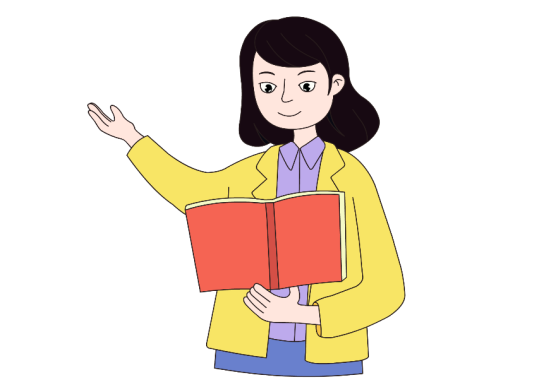 大家都谈了自己的梦想，这些梦想实际上反映了同学们对美好生活的向往。我们每个人都有着对自己未来生活的美好向往，而我们生活的国家和社会，也有着自己的美好向往。那么，千百年来，中华民族追求的社会理想是什么呢？
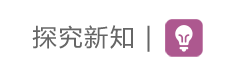 民族复兴梦
1．千年寻梦
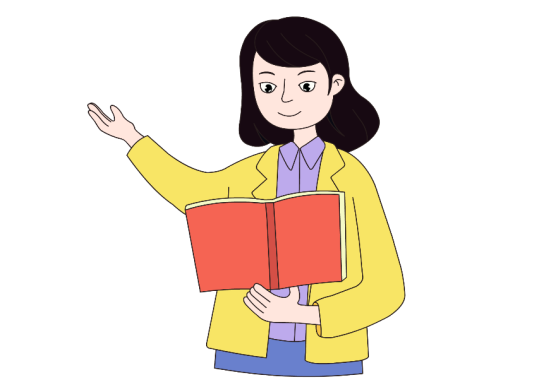 梦想是对美好生活的向往，有梦就有前行的力量。千百年来，中华民族夙兴夜寐，执着地追求实现小康、过幸福生活的社会梦想。
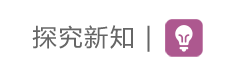 民族复兴梦
探究与分享
鸦片战争以后，中国陷入内忧外患的黑暗境地，国家积贫积弱，社会战乱不已，人民生灵涂炭。为了实现中华民族的伟大复兴，无数仁人志士奋起寻求救国救民、振兴中华的道路。太平天国运动、戊戌变法、义和团运动、辛亥革命，都没有改变中国半殖民地半封建的社会性质和中国人民的悲惨命运。
　　1921年，中国共产党应运而生。中国共产党团结带领人民找到了一条以农村包围城市、武装夺取政权的正确革命道路，进行了28年浴血奋战，打败日本侵略者，推翻了压在中国人民头上的帝国主义、封建主义、官僚资本主义三座大山，完成了新民主主义革命。
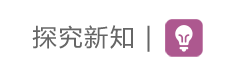 民族复兴梦
探究与分享
1949年成立了中华人民共和国，实现了中国从几千年封建专制政治向人民民主的伟大飞跃。我们党团结带领人民完成社会主义革命，确立社会主义基本制度，推进社会主义建设，完成了中华民族有史以来最为广泛而深刻的社会变革，为当代中国一切发展进步奠定了根本政治前提和制度基础，实现了中华民族由近代不断衰落到根本扭转命运、持续走向繁荣富强的伟大飞跃。新中国成立以来，尤其是改革开放以来，中华民族历经艰苦探索，重新焕发活力，实现了由贫困到温饱、由温饱到总体小康、再由总体小康到全面小康的历史性跨越。百年梦想插上了腾飞翅膀。
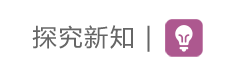 民族复兴梦
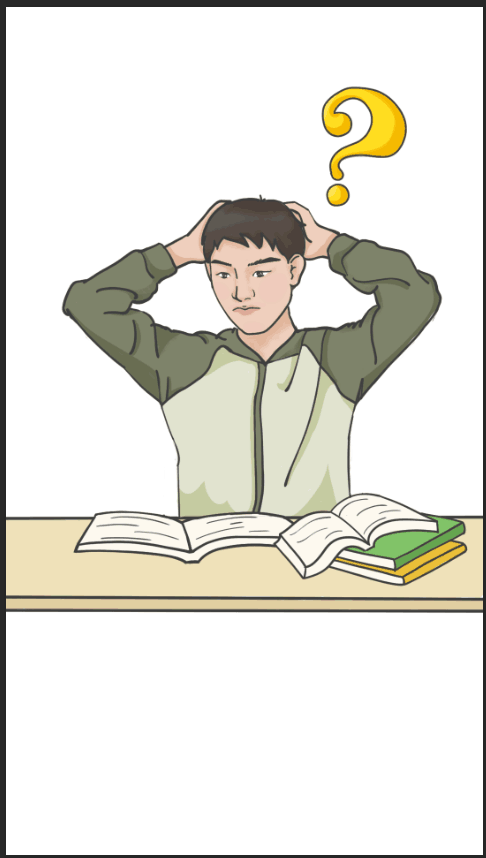 为什么说“实现中华民族伟大复兴是近代以来中华民族最伟大的梦想”？
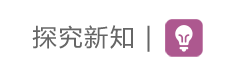 民族复兴梦
相关链接
在现代化建设进程中，党的十三大从实际出发，提出了“三步走”战略目标。
第一步
第二步
第三步
到21世纪中叶，人均国民生产总值达到中等发达国家水平，人民生活比较富裕，基本实现现代化。
从1981年到1990年，实现国民生产总值比1980年翻一番，解决人民的温饱问题。
从1991年到20世纪末，使国民生产总值再增长一倍，人民生活达到小康水平。
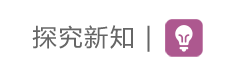 民族复兴梦
2．中国梦的实现蓝图
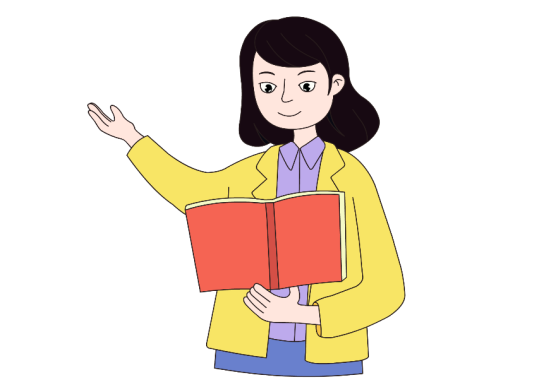 实现中华民族伟大复兴是近代以来中华民族最伟大的梦想。中国共产党团结带领中国人民进行的一切奋斗、一切牺牲、一切创造，归结起来就是一个主题：实现中华民族伟大复兴。
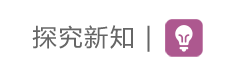 民族复兴梦
阅读感悟
中华世纪坛序
大风泱泱，大潮滂滂。洪水图腾蛟龙，烈火涅槃凤凰。文明圣火，千古未绝者，惟我无双；和天地并存，与日月同光。
　　中华文化，源远流长；博大精深，卓越辉煌。信步三百米甬道，阅历五千年沧桑。社稷千秋，祖宗百世；几多荣辱沉浮，几度盛衰兴亡。圣贤典籍，浩如烟海；四大发明，寰球共享。缅怀漫漫岁月，凝聚缕缕遐想。
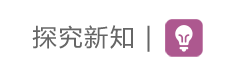 民族复兴梦
阅读感悟
回首近代，百年三万六千日，饱尝民族苦难，历尽变革风霜。烽火硝烟，江山激昂。挽狂澜于既倒，撑大厦于断梁。春风又绿神州，华夏再沐朝阳。
　　登坛远望：前有古人，星光灿烂；后有来者，群英堂堂。看乾坤旋转：乾恒动，自强不息之精神；坤包容，厚德载物之气量。继往开来，浩浩荡荡。立民主，兴文明，求统一，图富强。中华民族伟大复兴，定将舒天昭晖，磅礴东方。
　　世纪交汇，万众景仰；共襄盛举，建坛流芳；昭示后代，永世莫忘。
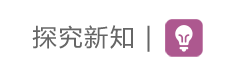 民族复兴梦
阅读感悟
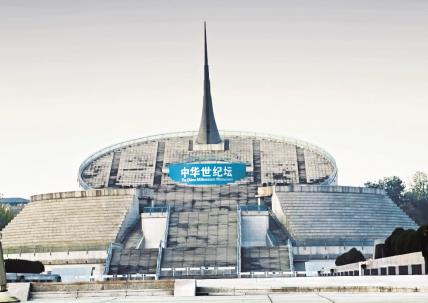 体会材料的思想内涵，感受中华文明的发展史并思考：为什么要实现中国梦？
中华世纪坛
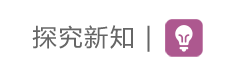 民族复兴梦
3．中国梦的价值与内涵
只有创造过辉煌的民族，才懂得复兴的意义；只有历经过苦难的民族，才对复兴有如此深切的渴望。中国梦反映了近代以来一代又一代中国人的美好夙愿，揭示了中华民族的历史命运和当代中国的发展走向，指明了全国各族人民共同的奋斗目标。实现中国梦，就是要实现国家富强、民族振兴、人民幸福。
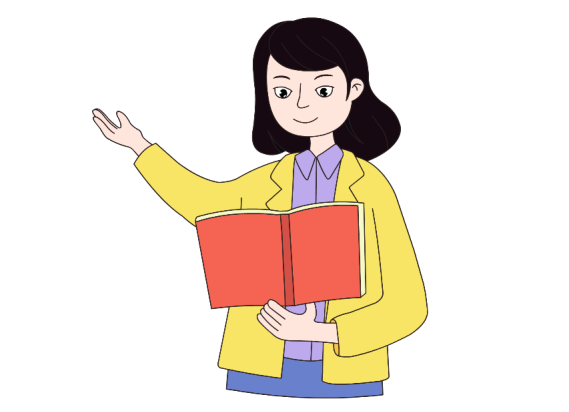 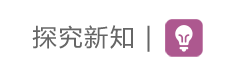 民族复兴梦
探究与分享
2021年7月1日上午，习近平总书记在庆祝中国共产党成立100周年大会上发表重要讲话，庄严宣告“我们实现了第一个百年奋斗目标，在中华大地上全面建成了小康社会”。习近平总书记全面回顾了中国共产党百年奋斗的光辉历程，深刻诠释党团结带领中国人民在百年奋斗中创造的伟大成就，精辟概括了伟大建党精神，全面总结了以史为鉴、开创未来的“九个必须”，号召全体党员努力为党和人民争取更大光荣。
　　习近平总书记的重要讲话在各级组织部门和广大组工干部中引起强烈反响。大家纷纷表示，这是百年大党的宣言书，是新征程的动员令，激励着全体组工干部在新的征程上奋勇前进。
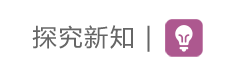 民族复兴梦
探究与分享
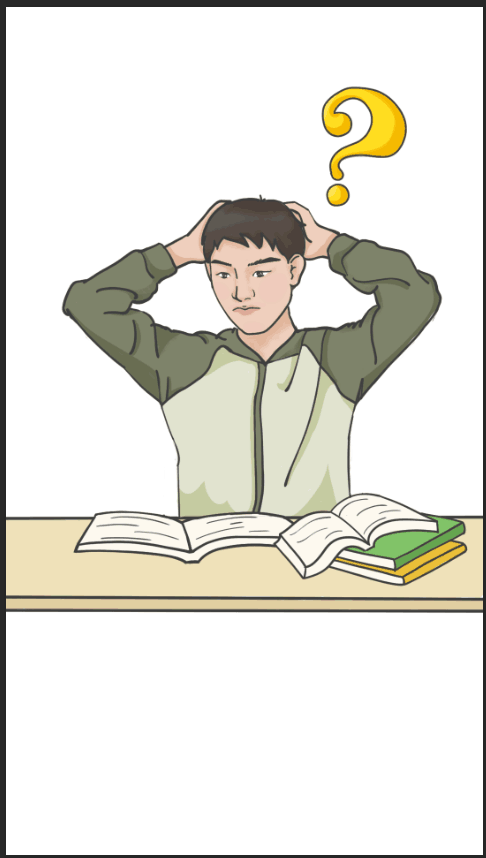 结合材料，谈谈你对“两个一百年”奋斗目标的实现有何新的认识。
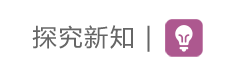 民族复兴梦
3．中国梦的价值与内涵
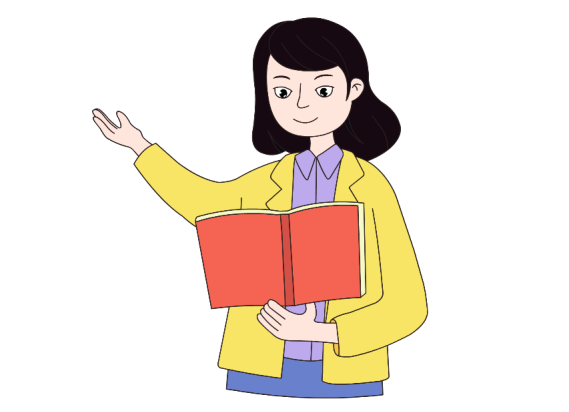 经过全党全国各族人民持续奋斗，我们已经实现了第一个百年奋斗目标，在中华大地上全面建成了小康社会，历史性地解决了绝对贫困问题，正在意气风发向着全面建成社会主义现代化强国的第二个百年奋斗目标迈进。
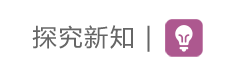 民族复兴梦
探究与分享
对于中国梦，人们有不同的理解。
观点一：中国梦体现了中华民族和中国人民的整体利益，是每一个中华儿女的共同期盼。
　　观点二：经济腾飞就是实现中国梦。
　　观点三：实现中国梦是国家的事，与个人无关。
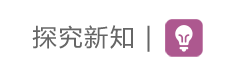 民族复兴梦
探究与分享
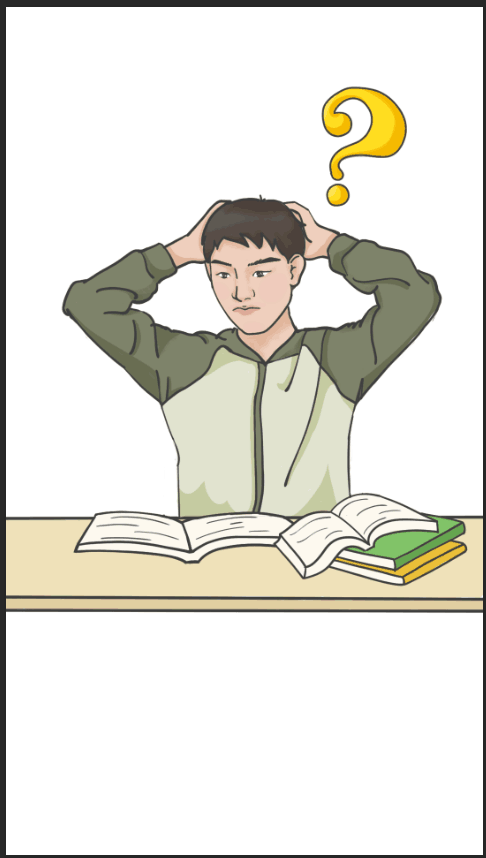 你同意这些说法吗？你是如何理解中国梦的？
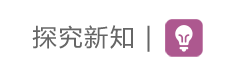 民族复兴梦
3．中国梦的价值与内涵
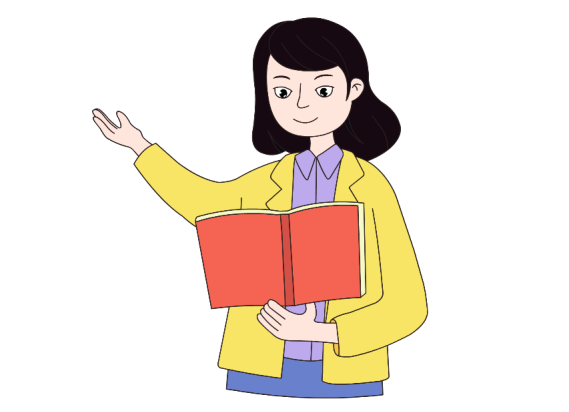 实现中华民族伟大复兴，体现了中华民族和中国人民的整体利益，是国家的梦、民族的梦，也是每个中国人的梦。实现伟大梦想，需要我们凝心聚力、坚韧不拔、锲而不舍，奋力开启时代新征程。
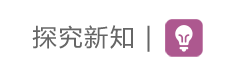 新时代　新征程
探究与分享
2017年9—12月，“砥砺奋进的五年”大型成就展在北京展览馆举行，网上展馆同步开展。成就展开幕期间，现场参观人数累计达266万。一组组数据，一张张图片，一件件模型，让参观者具体、直观、全面、系统地感受到党的十八大以来我国在社会经济、科技文化、生态环境、人民生活等方面所取得的举世瞩目的伟大成就。
    “振奋！自豪！看得心潮澎湃！”“咱们国家这五年真是干了不少事！”“中国梦一定能实现！”“希望能为伟大祖国的下一个五年、五十年贡献力量！”展览馆的电子屏幕滚动展示着观众留下的一句句感言。这些喝彩与祈愿，汇聚成一种信心、一种力量，感召着更多的人为实现中华民族伟大复兴的中国梦而奋斗。
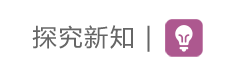 新时代　新征程
探究与分享
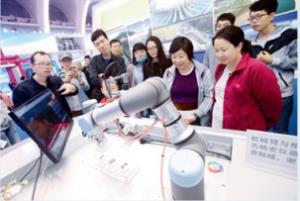 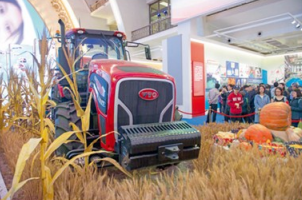 东方红400马力重型拖拉机
5G网络智能机械控制模型
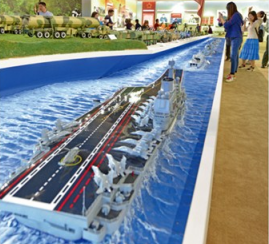 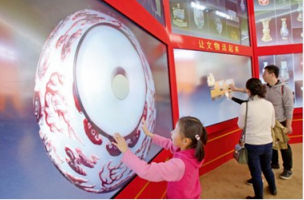 “数字故宫”让文物活起来
先进武器装备模型
[Speaker Notes: PPT模板：www.1ppt.com/moban/                  PPT素材：www.1ppt.com/sucai/
PPT背景：www.1ppt.com/beijing/                   PPT图表：www.1ppt.com/tubiao/      
PPT下载：www.1ppt.com/xiazai/                     PPT教程： www.1ppt.com/powerpoint/      
Word模板：www.1ppt.com/word/                    Excel模板：www.1ppt.com/excel/              
试卷下载：www.1ppt.com/shiti/                    教案下载：www.1ppt.com/jiaoan/               
个人简历：www.1ppt.com/jianli/                    PPT课件：www.1ppt.com/kejian/ 
语文课件：www.1ppt.com/kejian/yuwen/    数学课件：www.1ppt.com/kejian/shuxue/ 
英语课件：www.1ppt.com/kejian/yingyu/    美术课件：www.1ppt.com/kejian/meishu/ 
科学课件：www.1ppt.com/kejian/kexue/     物理课件：www.1ppt.com/kejian/wuli/ 
化学课件：www.1ppt.com/kejian/huaxue/  生物课件：www.1ppt.com/kejian/shengwu/ 
地理课件：www.1ppt.com/kejian/dili/          历史课件：www.1ppt.com/kejian/lishi/]
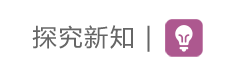 新时代　新征程
探究与分享
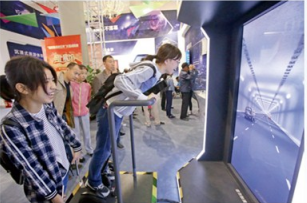 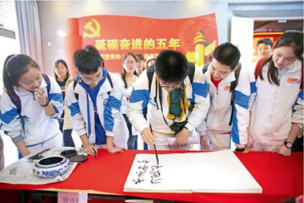 虚拟体验港珠澳大桥
中学生观展后留言
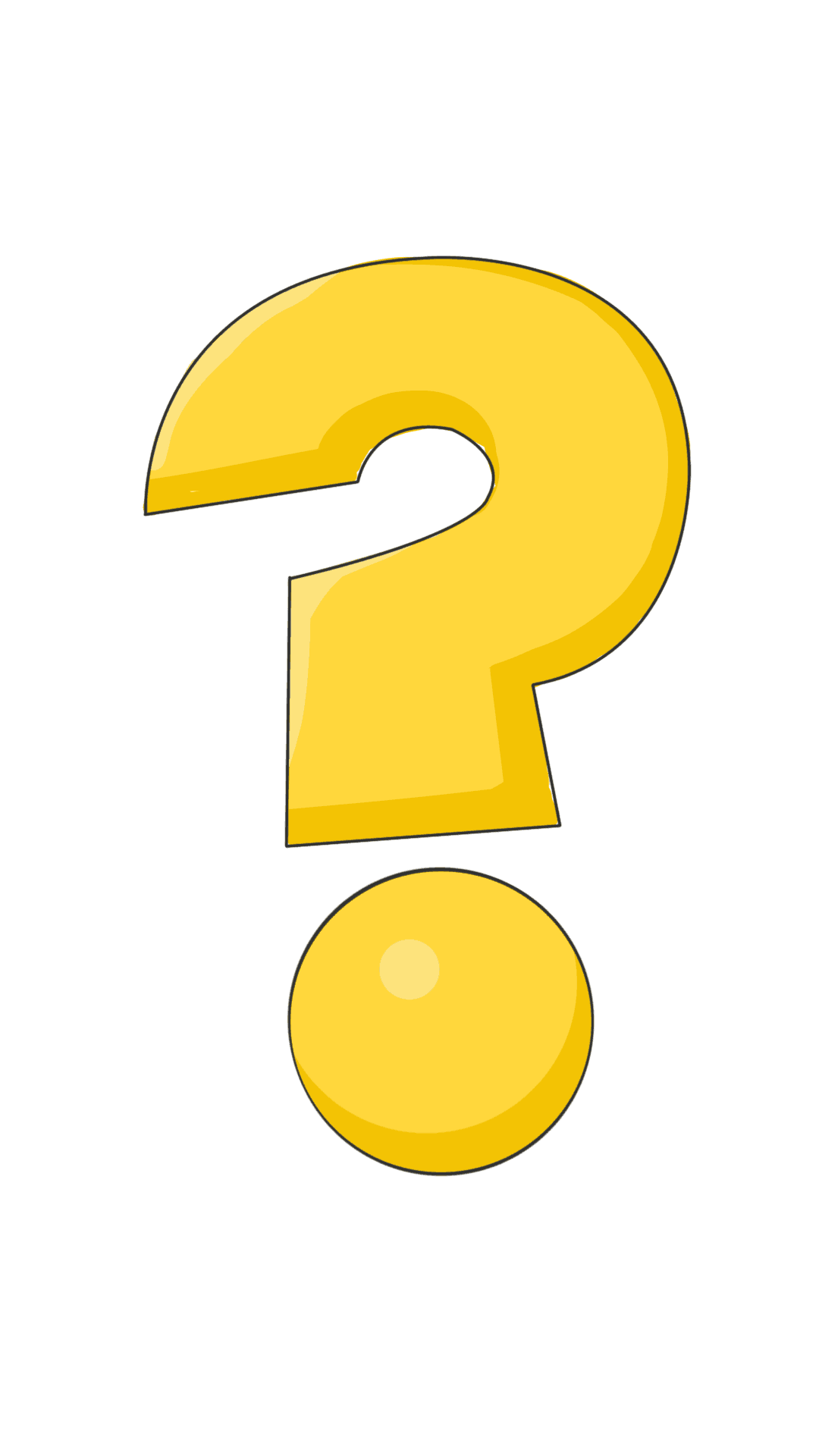 参观成就展，你最大的感受是什么？请写下你的留言。
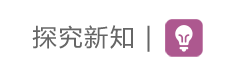 新时代　新征程
1．中国特色社会主义进入新时代
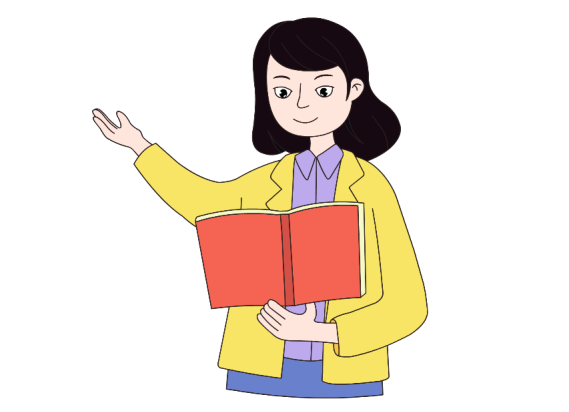 改革开放以来，中国共产党领导全国各族人民在建设中国特色社会主义伟大事业的征程上不断取得新的伟大成就。我国经济实力、科技实力、国防实力、综合国力进入世界前列，国际地位实现前所未有的提升，党的面貌、国家的面貌、人民的面貌、军队的面貌、中华民族的面貌发生了前所未有的变化，中华民族正以崭新姿态屹立于世界的东方。
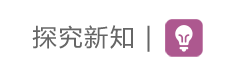 新时代　新征程
探究与分享
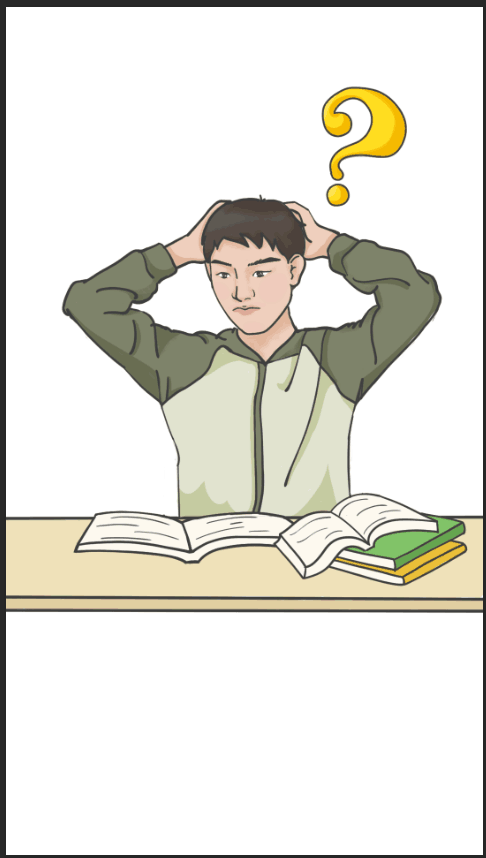 分组讨论：我国发展新的历史方位是什么？
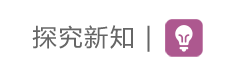 新时代　新征程
1．中国特色社会主义进入新时代
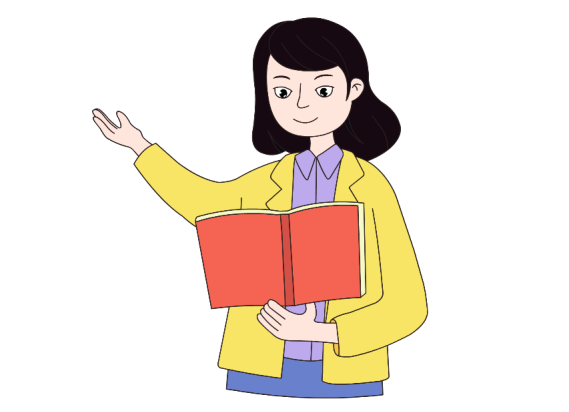 经过长期努力，中国特色社会主义进入了新时代，这是我国发展新的历史方位。
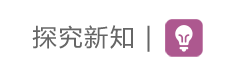 新时代　新征程
探究与分享
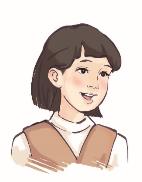 关于新时代，几位同学从不同角度谈了自己的看法。
新时代是人民创造美好生活、实现共同富裕的时代。
新时代是实现中华民族伟大复兴中国梦的时代。
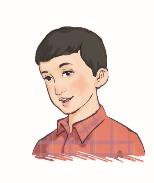 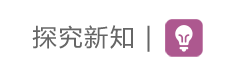 新时代　新征程
探究与分享
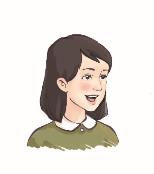 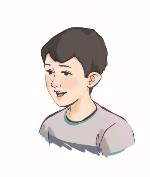 新时代是中国日益走近世界舞台中央、不断为人类作出更大贡献的时代。
新时代是全面建设社会主义现代化国家的时代。
1．结合自己的生活感受或者时政新闻，与同学分享你对新时代的理解。 
2．新时代任重道远。在你看来，新时代还面临哪些挑战和困难？
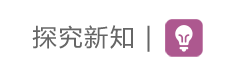 新时代　新征程
1．中国特色社会主义进入新时代
中国特色社会主义进入新时代，意味着近代以来久经磨难的中华民族迎来了从站起来、富起来到强起来的伟大飞跃，迎来了实现中华民族伟大复兴的光明前景；意味着科学社会主义在21世纪的中国焕发出强大生机活力，在世界上高高举起了中国特色社会主义伟大旗帜；意味着中国特色社会主义道路、理论、制度、文化不断发展，拓展了发展中国家走向现代化的途径，给世界上那些既希望加快发展又希望保持自身独立性的国家和民族提供了全新选择，为解决人类问题贡献了中国智慧和中国方案。
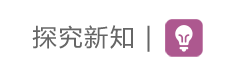 新时代　新征程
探究与分享
在解决新时代的新矛盾时，我们在实践中形成了“新思想”，这就是习近平新时代中国特色社会主义思想。这不是一般的理论创新，而是党在指导思想上的理论创新。党的十九大通过的党章（修正案）已经把它同马克思列宁主义、毛泽东思想、邓小平理论、“三个代表”重要思想、科学发展观一道确立为党的行动指南。
　　习近平新时代中国特色社会主义思想的历史地位怎么定位？党的十九大报告从五个方面作了阐述：第一，是对马列主义、毛泽东思想、邓小平理论、“三个代表”重要思想和科学发展观的继承和发展；第二，是马克思主义中国化的最新
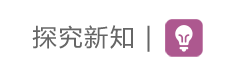 新时代　新征程
探究与分享
成果；第三，是党和人民实践经验和集体智慧的结晶；第四，是中国特色社会主义理论体系的重要组成部分；第五，是全党全国人民为实现中华民族伟大复兴而奋斗的行动指南。“行动指南”在我们党的历史上，指的就是党的指导思想。
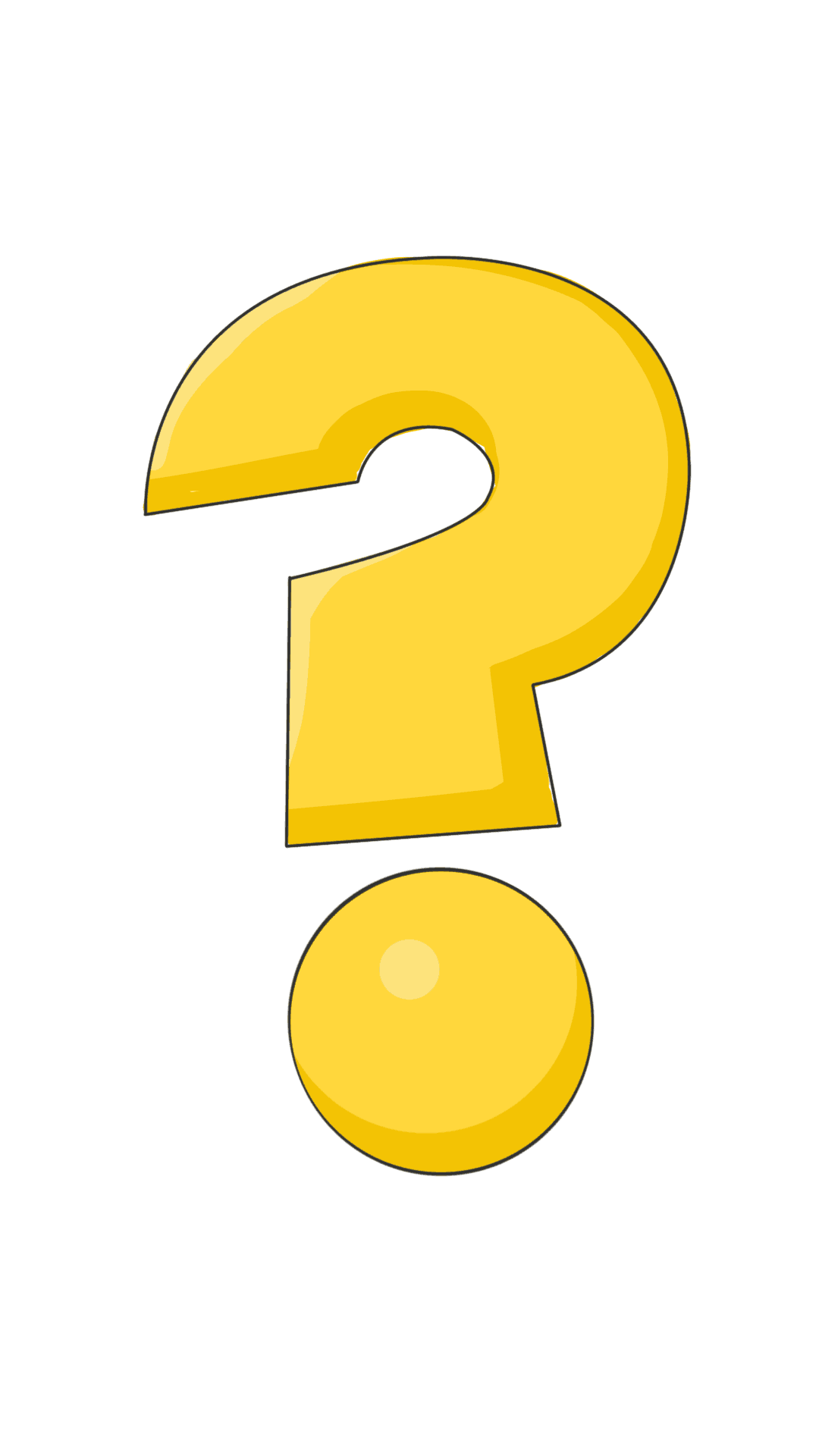 进入新时代，中国特色社会主义伟大事业的指导思想是什么?
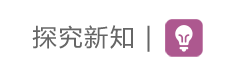 新时代　新征程
2．新时代催生新理论，新理论指引新征程
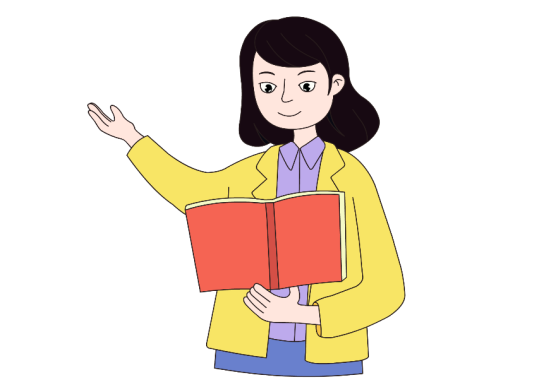 进入新时代，中国共产党领导全国各族人民，在马克思列宁主义、毛泽东思想、邓小平理论、“三个代表”重要思想、科学发展观、习近平新时代中国特色社会主义思想的指引下，全面擘画中国特色社会主义伟大事业。
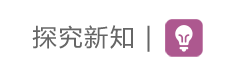 新时代　新征程
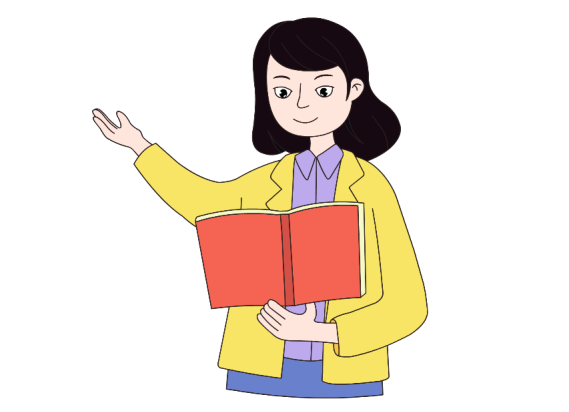 在我国全面建成小康社会、实现第一个百年奋斗目标之后，我们乘势而上开启了全面建设社会主义现代化国家新征程，向第二个百年奋斗目标进军，以中国式现代化推进中华民族伟大复兴。
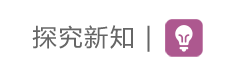 新时代　新征程
探究与分享
习近平总书记在党的十九大报告中对新时代推进社会主义现代化建设、实现第二个百年奋斗目标作出了分两个阶段推进的战略安排。这就是，从2020年到2035年，在全面建成小康社会的基础上，再奋斗15年，基本实现社会主义现代化；从2035年到本世纪中叶，在基本实现现代化的基础上，再奋斗15年，把我国建成富强民主文明和谐美丽的社会主义现代化强国。
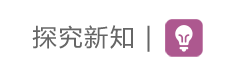 新时代　新征程
探究与分享
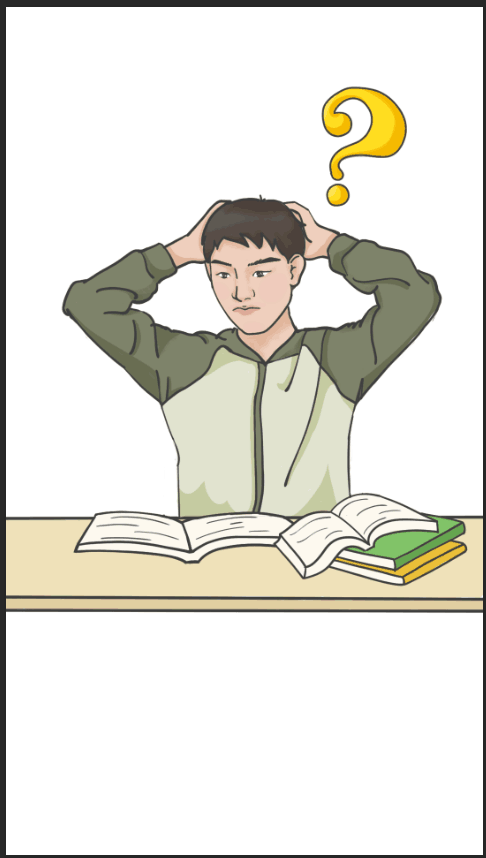 从2020年到本世纪中叶可以分两个阶段，你知道这两个阶段的内容吗？
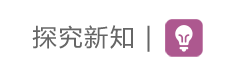 新时代　新征程
相关链接
2035年远景目标
展望2035年，我国将基本实现社会主义现代化。
　　✧经济实力、科技实力、综合国力将大幅跃升，经济总量和城乡居民人均收入将再迈上新的大台阶，关键核心技术实现重大突破，进入创新型国家前列。
　　✧基本实现新型工业化、信息化、城镇化、农业现代化，建成现代化经济体系。
　　✧基本实现国家治理体系和治理能力现代化，人民平等参与、平等发展权利得到充分保障，基本建成法治国家、法治政府、法治社会。
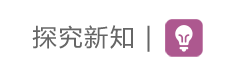 新时代　新征程
相关链接
✧建成文化强国、教育强国、人才强国、体育强国、健康中国，国民素质和社会文明程度达到新高度，国家文化软实力显著增强。
　　✧广泛形成绿色生产生活方式，碳排放达峰后稳中有降，生态环境根本好转，美丽中国建设目标基本实现。
　　✧形成对外开放新格局，参与国际经济合作和竞争新优势明显增强。
　　✧人均国内生产总值达到中等发达国家水平，中等收入群体显著扩大，基本公共服务实现均等化，城乡区域发展差距和居民生活水平差距显著缩小。
　　✧平安中国建设达到更高水平，基本实现国防和军队现代化。
　　✧人民生活更加美好，人的全面发展、全体人民共同富裕取得更为明显的实质性进展。
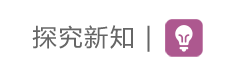 新时代　新征程
3．新时代开启新征程
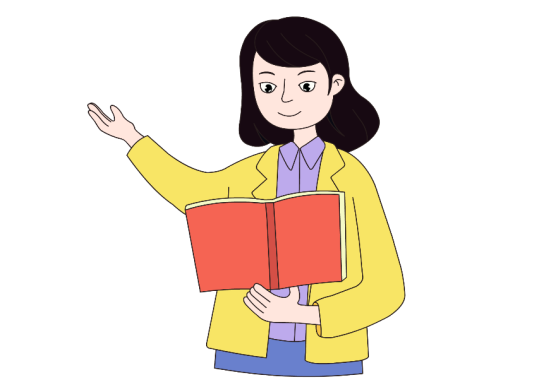 综合分析国际国内形势和我国发展条件，从2020年到本世纪中叶可以分两个阶段。第一个阶段，从2020年到2035年，在全面建成小康社会的基础上，基本实现社会主义现代化。第二个阶段，从2035年到本世纪中叶，在基本实现现代化的基础上，把我国建成富强民主文明和谐美丽的社会主义现代化强国。
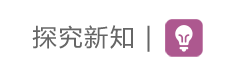 新时代　新征程
探究与分享
2021年7月1日，庆祝中国共产党成立100周年大会在北京天安门广场隆重举行。中共中央总书记、国家主席、中央军委主席习近平发表重要讲话。习近平在讲话中指出，一百年前，中国共产党的先驱们创建了中国共产党，形成了坚持真理、坚守理想，践行初心、担当使命，不怕牺牲、英勇斗争，对党忠诚、不负人民的伟大建党精神，这是中国共产党的精神之源。
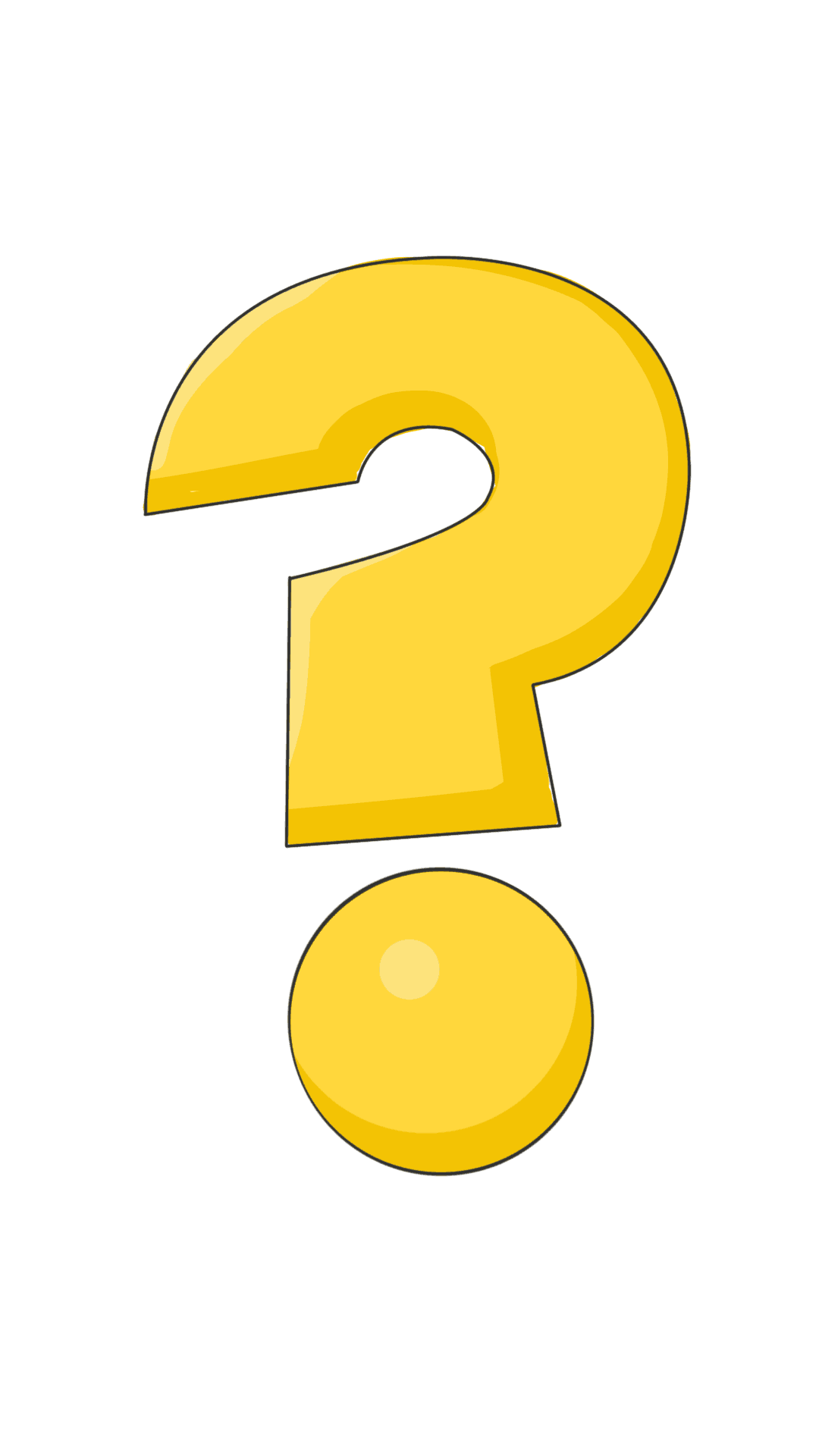 在新的伟大征程的背景下，你如何理解“办好中国的事情，关键在党”？
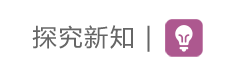 新时代　新征程
3．新时代开启新征程
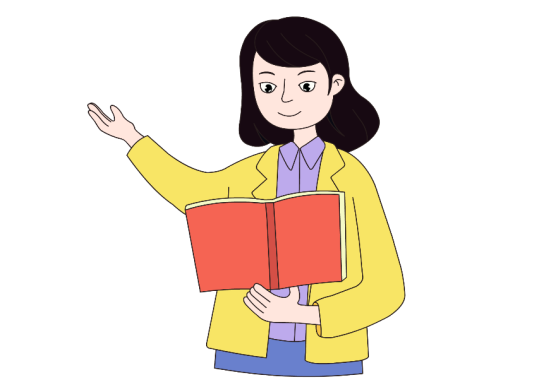 办好中国的事情，关键在党。在新的伟大征程上，我们党将继续弘扬坚持真理、坚守理想，践行初心、担当使命，不怕牺牲、英勇斗争，对党忠诚、不负人民的伟大建党精神，团结带领全国各族人民，向着第二个百年奋斗目标、向着中华民族伟大复兴的中国梦奋勇前进。
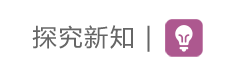 新时代　新征程
探究与分享
今天的我们是未来中国特色社会主义事业的建设者和发展成果的分享者。试着画一条从现在到本世纪中叶的生命线，设想你的人生轨迹，标明关键的时间点和可能发生的重要事件。
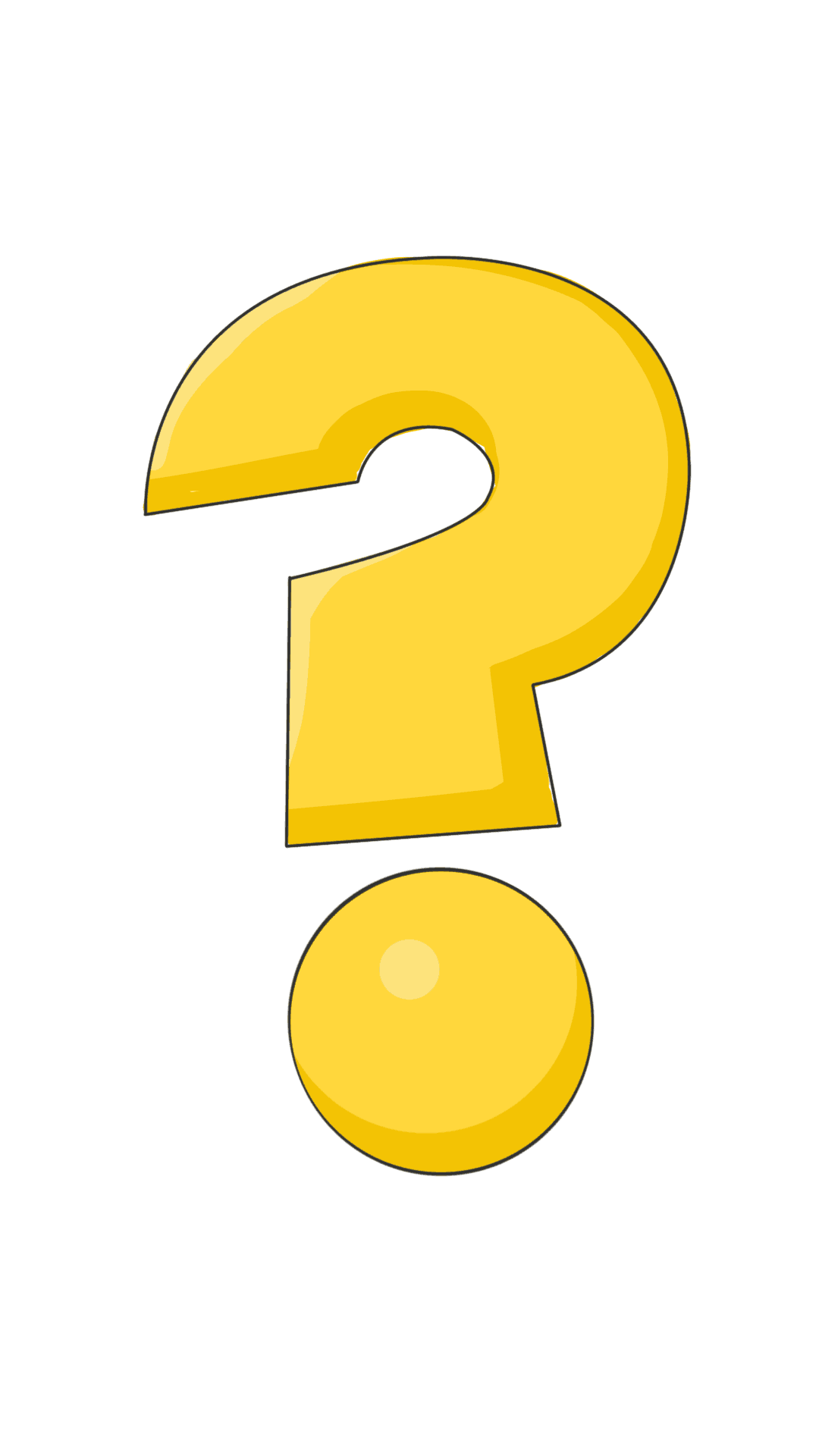 想一想：你将如何奉献社会、创造人生价值？国家、社会和你的家庭将因为什么而为你感到骄傲？
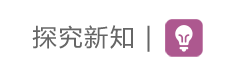 新时代　新征程
3．新时代开启新征程
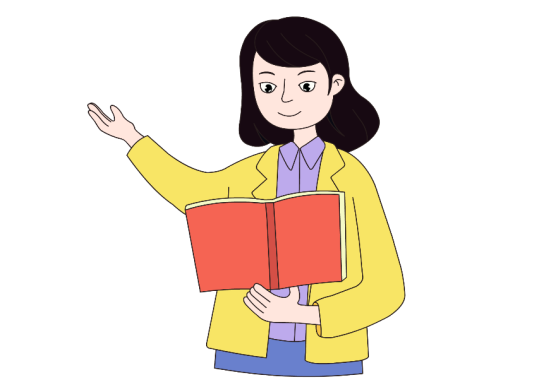 中国梦是历史的、现实的，也是未来的。中华民族伟大复兴的中国梦终将在一代代青年的接力奋斗中变为现实。
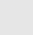 千年寻梦
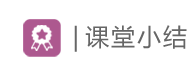 中国特色社会主义进入新时代
中国梦的实现蓝图
新时代催生新理论，新理论指引新征程
新时代开启新征程
民族复兴梦
中国梦的价值与内涵
我们
的梦想
新时代　新征程